Daily Report of Pi Logger system
Hiroshi OKAMOTO.
On 2018-11-16
Air Pressure.
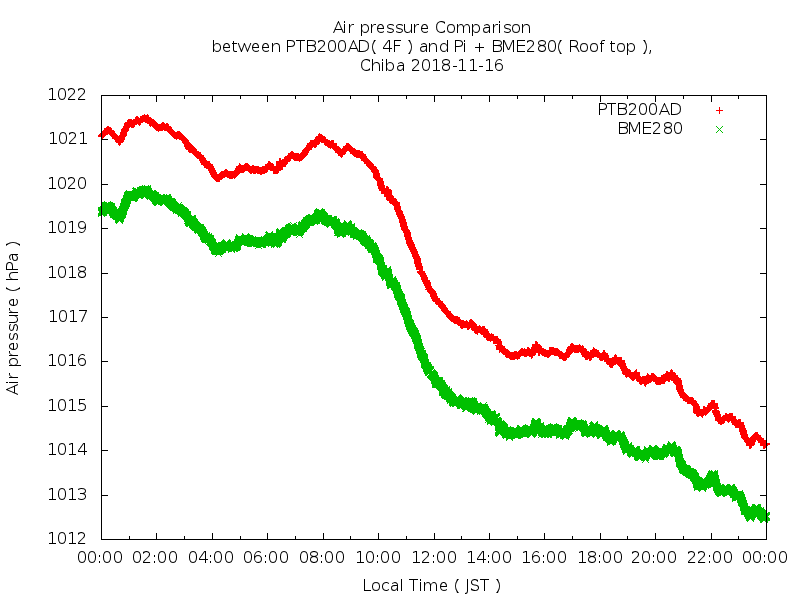 Temperature.
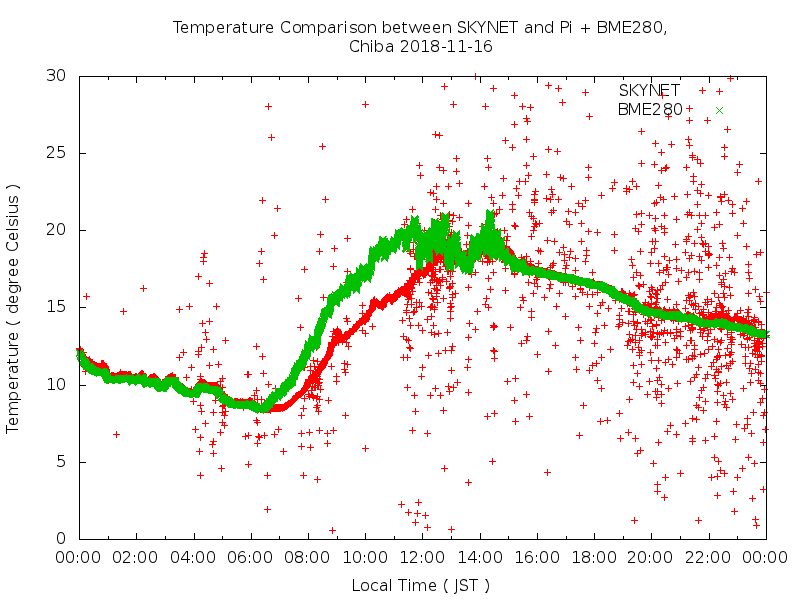 Relative Humidity.
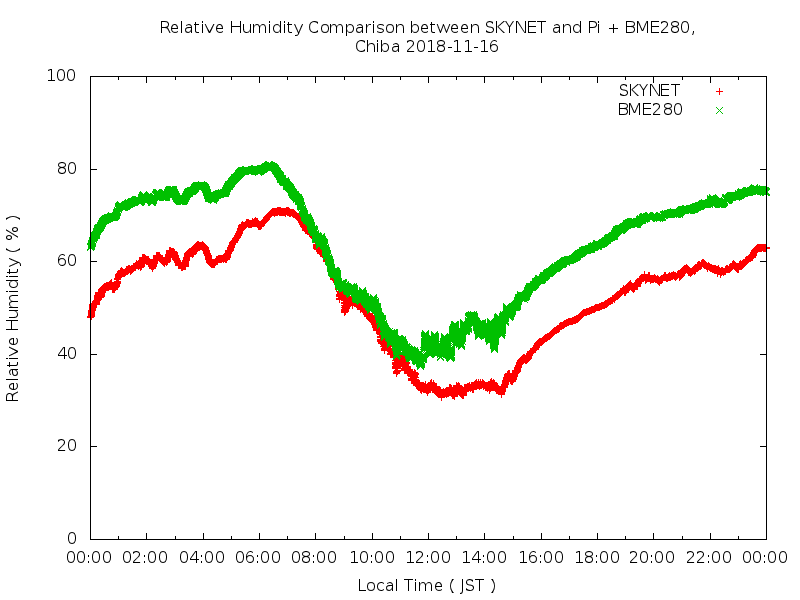